Reflecting on the Past, Celebrating the Present, Shaping our future together. 
2023 Conference
Welcome 2-Year Public Sector!
What a year it has been!
MSFAA Conf 2022      MSFAA Conf 2023
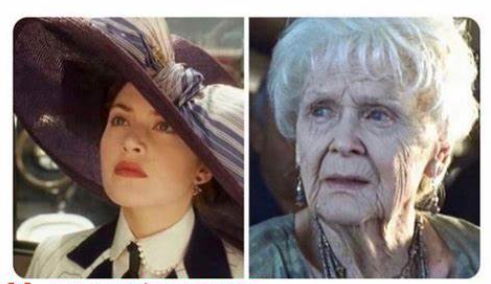 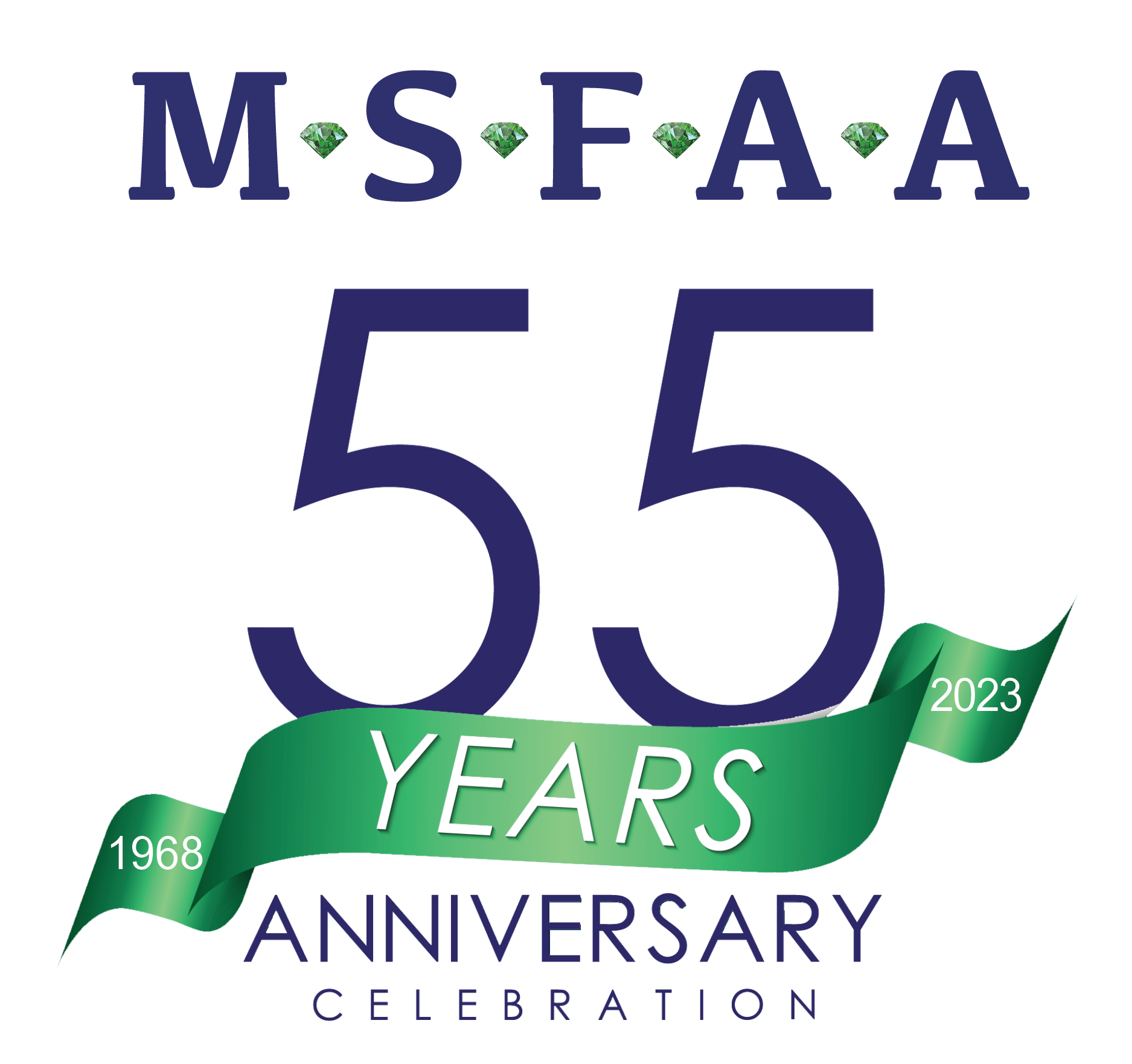 Topics - how are you handling…
Michigan Reconnect & Frontliners Changes
Michigan Achievement Scholarship Implementation
New State of MI mandatory Fee definition
COA disclosures on tuition web pages/printed materials
Michigan Reconnect/F4F Changes
Transition from Continuous Enrollment & 2.0 to SAP or 2.0
<6 credit enrollment
12 credits earned per academic year
Michigan Achievement Scholarship Implementation
Awarding group
Last dollar awards
High school completion
New State of MI Mandatory Fee Definition
All fees charged to all students upon registration for a course
Challenges w/general category of course fees?
COA component disclosures
Tuition web pages - how much detail?  NPC?
Printed materials
Welcome our 2023-24 Sector Rep!
Janette Schocke 
Mott Community College
(810) 762-0144
janette.schocke@mcc.edu